Prescribing Safety Assessment Training Workshop
Introduction to PSA Item authoring
Single Best Answer items

Dr Lynne Bollington
Agenda
SBA question development
PSA item styles
House style
Common pitfalls
SBAs have three parts:
A clinical scenario (the ‘stem’)
A question to be answered (the ‘lead-in’)
A list of possible answers (the ‘options’)
First decide on the testing point
Identify the topic (important, not trivial)
Draw material from your experience of candidates displaying:
unexpected ignorance
misconceptions
errors of judgement
Limit item to a single testing point
think about what precise knowledge is being tested
ensure that correct answer demonstrates knowledge being tested
Frame the item around the question
Build the stem as a fictional scenario with sufficient information to choose the correct answer (and no more)
Identify 4 plausible distractors that are:
incorrect/clearly less correct than the agreed answer
not widely divergent
not ‘all/none of the above’
All the options may be true, but one must clearly be the most important or most appropriate option
Agenda
SBA question development
PSA item styles
House style
Common pitfalls
Planning management items (MAN)
MAN items present:
a clinical scenario and a request to identify the most appropriate management option

The list of options should include:
medicines, IV fluids, investigations or other actions that would be of real benefit and others that would be less beneficial or harmful
Options can be prescriptions, investigations or referrals
[Speaker Notes: detailed enough to be plausible distractors]
Providing information items (COM)
COM items present:
a clinical scenario where someone needs information about medicines
a request to identify the most important information that should be provided to the patient/carer/HCP
This will involve:
selecting the most important information and disregarding other potentially correct but less important information
Use language that is appropriate for the intended recipient
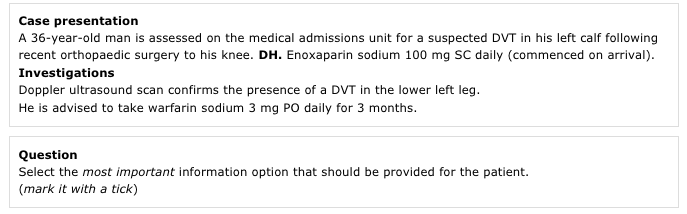 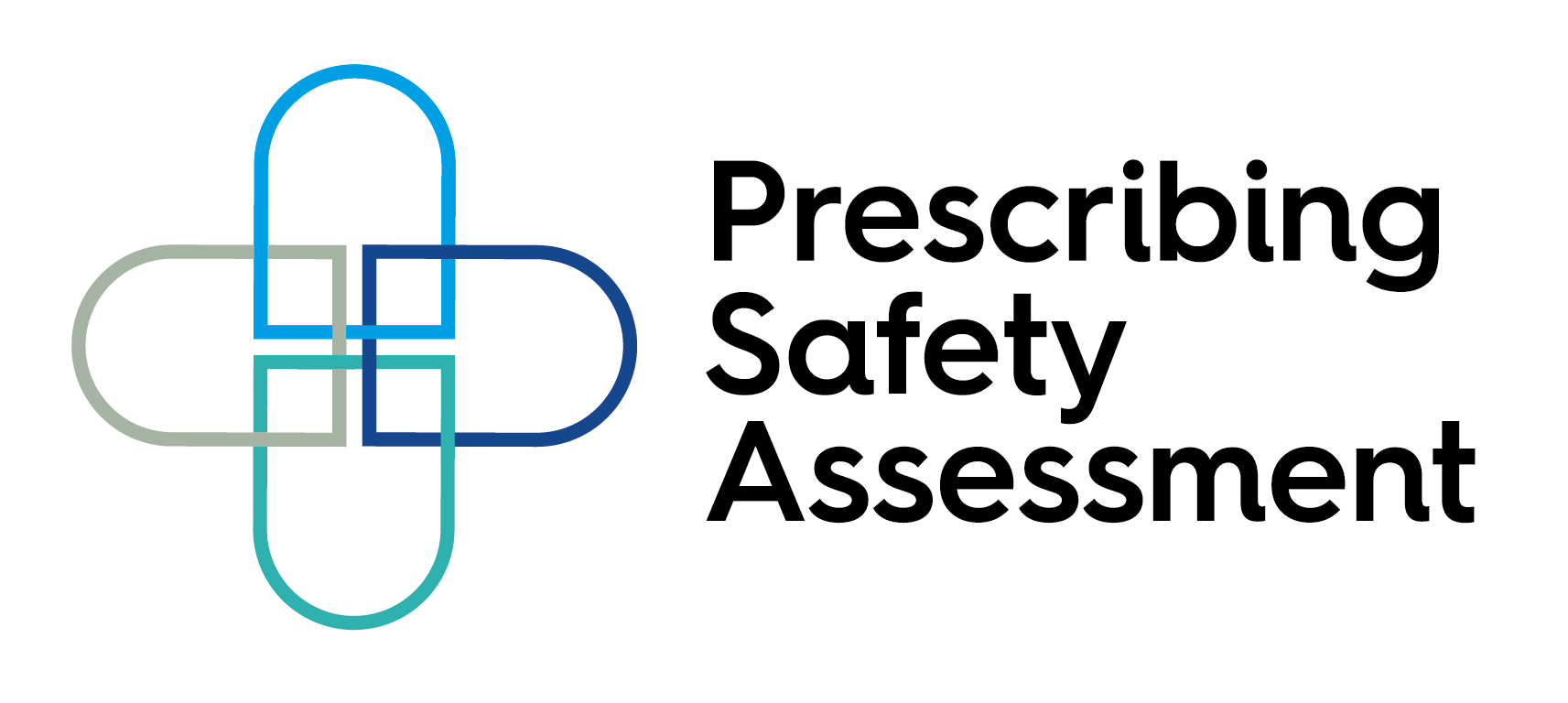 [Speaker Notes: More than one option can be correct, but only one is most important]
Adverse drug reaction items
4 types of ADR item style:
A:	identifying likely adverse reactions, 
B:	identifying drugs causing specific adverse drug reactions,
C:	identifying drug interactions,
D:	managing the adverse effects of a drug
Ensure answers don’t conflict with BNF (esp ADR frequencies)
Drug monitoring items (TDM)
TDM items present:
a scenario that involves making judgements about how best to assess the impact of planned or ongoing treatments
demonstrating an understanding of how to monitor the beneficial or harmful effects of medicines and when to do so

The correct course of action may involve:
deciding which tests or observations to perform
deciding which is the most appropriate indication of outcome
deciding on the timing of test measurements
What (and when) to monitor
Data interpretation items (DAT)
DAT items involve:
interpreting data in the light of a clinical scenario
deciding on the most appropriate course of action with regard to prescribing based on the data

The correct course of action may involve:
withdrawing a medicine
reducing its dose
no change
increasing its dose
prescribing a new medicine
DAT items MUST contain data that is required to answer the question
Agenda
SBA question development
PSA item styles
House style
Common pitfalls
House style
PSA Item writing manual sets out preferred approach to drafting PSA items:
intended to ensure consistency of presentation to allow candidates to speed-read text and avoid wasting time

It includes:
detailed descriptions of each item style
guidance on good item writing
house style guide
accepted abbreviations
reference ranges
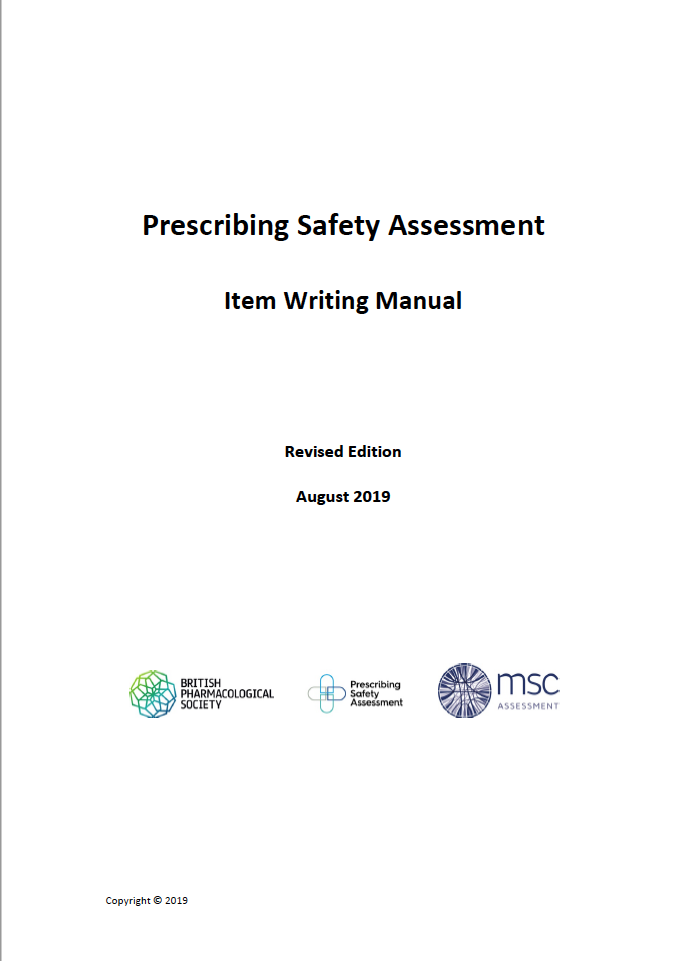 Templates provide typical length, structure and house style
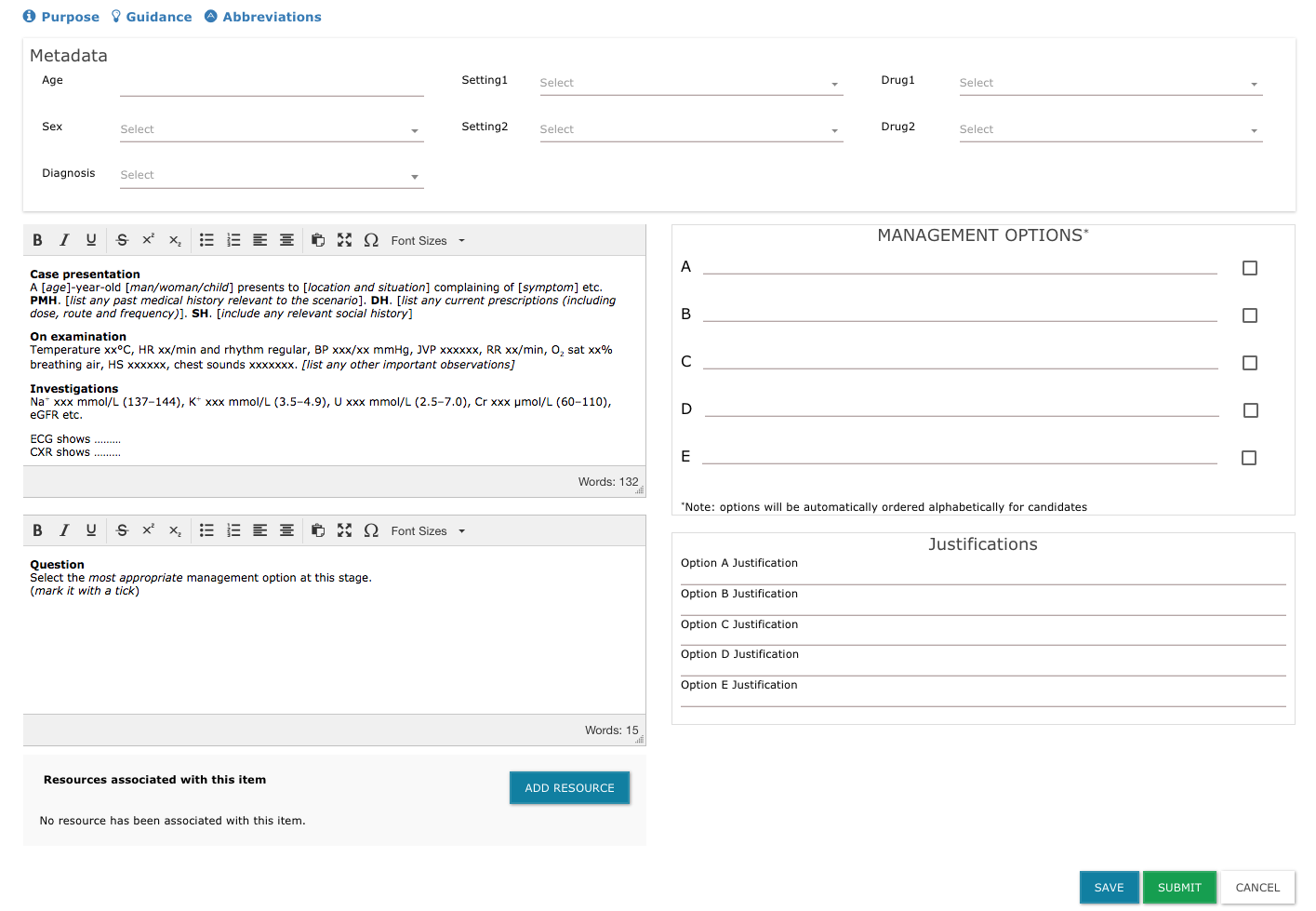 Agenda
SBA question development
PSA item styles
House style
Common pitfalls
Common pitfalls
Item on the wrong template
Information presented out of order in case presentation, examination or investigations
Inclusion of superfluous detail in case presentation
Use of unlisted abbreviations
Options in Providing Information items using inappropriate language/terminology
Options listing drugs for which no indication is given in stem
Data Interpretation items containing no data, or data unlikely to affect decision re drug dosage
Incomplete Justifications for answers
Fac: 35.0%
Dis: 0.044
This item may have been ambiguous, or the optimum answer open to debate
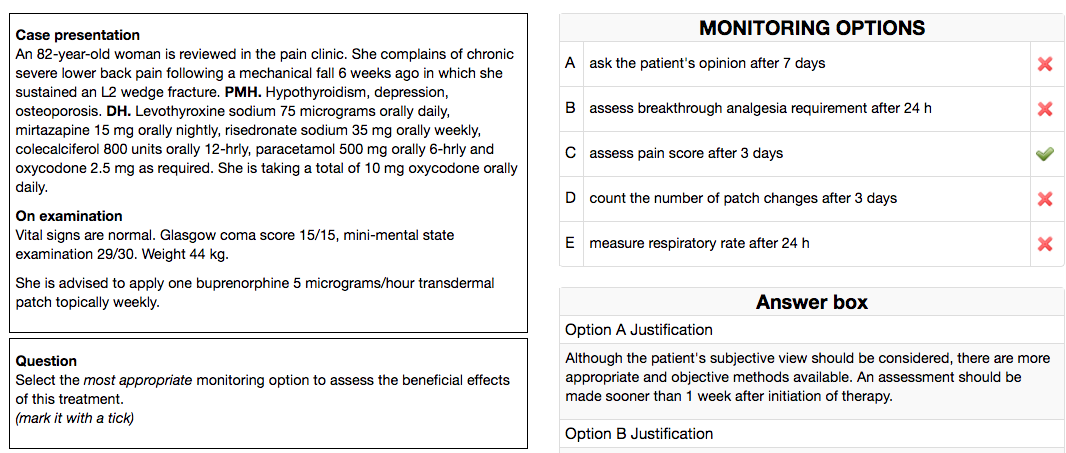 Fac: 68.5%
Dis: 0.296
Items that require interpretation, and/or background knowledge, rather than ‘looking up’ skills perform best
If you have questions, please contact me:

Lynne Bollington
Lead consultant to Prescribing Safety Assessment
lynne@bollington.net